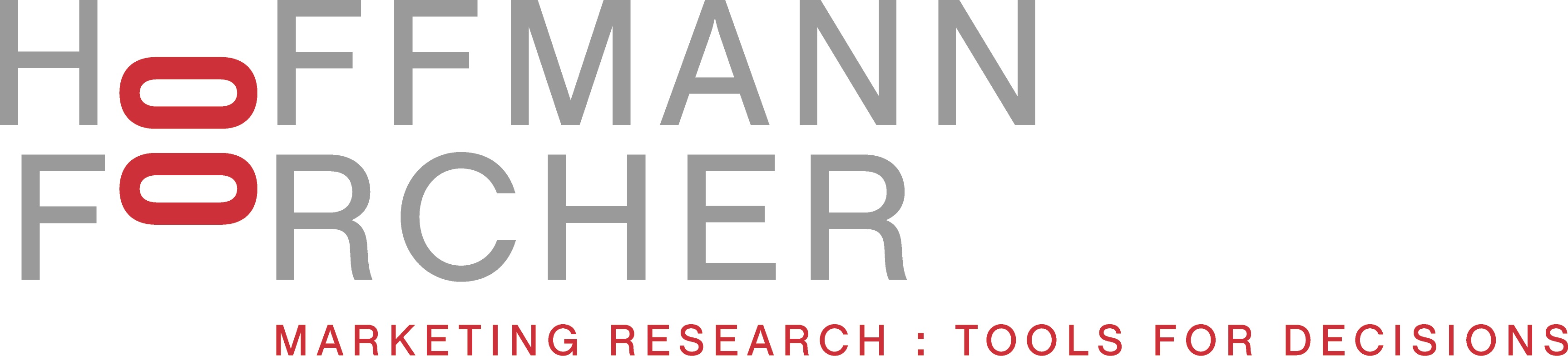 Konsumentenbefragung Trinkwasser 2021
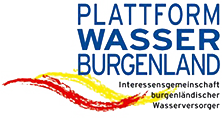 Studie: Konsumentenbefragung Trinkwasser 2021

Methode: CATI  (Computerunterstützte Telefoninterviews)

Stichprobe: 200 Interviews im VersorgungsgebietPersonen mit öffentlicher  Wasserversorgung

Maximale Schwankungsbreite bei 200 Befragten:  + 6,93% bei einer Sicherheitswahrscheinlichkeit von 95%.
Rundungsdifferenzen:  Abweichungen von 100% aufgrund von Rundungsdifferenzen möglich

Durchführungszeitraum:  April/Mai 2021
Untersuchungs-design
2
Die Assoziationen zum österreichischen Trinkwasser sind sehr gut.
84 % der Befragten nennen dazu spontan positive Eigenschaften

   Aber auch ein Viertel (25%) haben negative Assoziationen
Assoziationenzum Wasser
Welche Eigenschaften fallen Ihnen zum österreichischen Trinkwasser (Wasser aus der Leitung) ein?


Offene Frage, spontane Antworten
Mehrfachnennungen möglich
3
Die Qualität des Leitungswassers wird von 89%
als "sehr gut" oder "gut" bewertet.
Qualität des TrinkwassersWie beurteilen Sie die Qualität Ihres Trinkwassers?Schulnoten von 1 - 5
Gründe für Unzufriedenheit sind:

Kalkgehalt ist zu hoch  (68%)
Schmeckt nicht  (23%)
Schlechte Qualität/Schadstoffe  (9%)



   Nur 22 Befragte
4
Rund 1/3 der Bevölkerung macht sich auch (manchmal) Sorgen
über die Qualität des Trinkwassers
Beschäftigung mit Trinkwasser
Machen Sie sich über die Qualität Ihres Trinkwassers (manchmal) Gedanken/Sorgen?
5
Umgang mit der Ressource WasserIst es in Österreich notwendig Trinkwasser zu sparen?
6
Rund 40% haben zu diesem Thema schon einmal etwas gehört/gelesen/gesehen.
Virtuelles WasserDurchschnitts-ÖsterreicherInnen verbrauchen rund 130 Liter Trinkwasser pro Tag. Dies ist jedoch nur der direkte Gebrauch. Die Produktion von Lebensmitteln und Produkten benötigt auch Wasser, wobei einige sehr viel Wasser verbrauchen. So werden für die Produktion von Kaffeebohnen für nur 7 Tassen Kaffee etwa 1.000 Liter Wasser benötigt. Haben Sie zu diesem Thema schon einmal etwas gehört, gelesen, im Fernsehen gesehen?
7
Fast 3/4 haben den Eindruck, (sehr) gut über das Trinkwasser 
informiert zu sein.
Info-Bedürfnis
Wie gut fühlen Sie sich über Ihr Trinkwasser informiert?
8
Das Wissen über Sauberkeit und Schadstoffe sind die wichtigsten Kriterien für Vertrauen in das Trinkwasser.
VertrauenWelche Informationen wären  Ihnen wichtig, damit Sie Vertrauen in das Trinkwasser haben bzw. was wäre Ihnen wichtig zu wissen?Antwortoptionen vorgegeben
9
Nur 5% sehen den Preis für Trinkwasser als sehr/eher hoch an.
Das ist deutlich weniger als der Österreichschnitt mit 17%.
Preis-AkzeptanzIn Österreich zahlt eine Person (bei einem Durchschnittsverbrauch von 130 l/Tag) im Durchschnitt ungefähr 25 Cent pro Tag, das macht ca. EUR 90,- pro Jahr. Finden Sie das:
10
Im Grunde ist man mit dem Preis-Leistungsverhältnis einverstanden.
Preis-Akzeptanz
Finden Sie das Preis-Leistungs-Verhältnis für Ihr Trinkwasser angemessen?



Schulnoten von 1 - 5
11
14% geben an den Wasserpreis zu kennen.
Preis-BewusstseinWissen  Sie wie viel Ihr Trinkwasser kostet?Wenn Ja:  Wieviel kostet es?
Der Preis pro m3  bzw. 1000 Liter Trinkwasser wird im Durchschnitt mit EUR 1,50 angegeben.
12
WV-Unternehmen, Universitäten sowie Stadt/Gemeinde  genießen 
das größte Vertrauen der Menschen.
Vertrauensfrage
Unterschiedliche Instanzen, Behörden und Personengruppen setzen sich für die Wasserbelange ein.
Wem würden Sie persönlich Vertrauen bezüglich Aussagen zur Wasserqualität schenken?
13
Fast 9/10 kennen ihren Wasserversorger
EigenerWasserversorgerBekanntheit
Wissen Sie, wer Ihr Trinkwasserversorger ist?
14
Mehr als 90% sind mit den Leistungen 
ihres Wasserversorgers sehr/eher zufrieden.
EigenerWasserversorgerZufriedenheit
Wie zufrieden sind Sie mit den Leistungen Ihres Wasserversorgers?




Schulnoten von 1 - 5
15
94 % der Befragten hatten in den letzten 5 Jahren 
keinerlei Probleme mit der Wasserversorgung
Probleme mit der WasserversorgungGab es welche?Gab es in den letzten 5 Jahren einmal Probleme mit der Wasserversorgung?
16
Wird von den zuständigen öffentlichen Stellen genug dafür getan?
Wie wichtig ist der Schutz des Grundwassers?
Grundwasser -SchutzÖsterreichisches Trinkwasser ist eine natürliche Ressource, die zu 100% aus Quellwasser/Grundwasser besteht.Wie wichtig finden Sie es, dass unser Quellwasser/Grundwasser geschützt wird?Schulnoten von 1 - 5
17
Im Vergleich mit Österreich glauben weniger Menschen an eine Verschlechterung
Versorgung mit Trinkwasser wird …
Qualität des Trinkwassers wird …
Klimaerwärmung UmweltverschmutzungDie Klimaerwärmung und die Umweltverschmutzung nehmen zurzeit stark zu.Wird das in Zukunft die Qualität unseres Trinkwassers oder die Versorgung mit Trinkwasser verändern?
18
Rund die Hälfte kann sich vorstellen, 
eine Zeitlang nur mehr beschränkt Zugang zu Trinkwasser zu haben
KrisePandemieBlackout
Könnten Sie sich vorstellen, dass die Trinkwasserversorgung aus der Leitung in Österreich durch eine Krise/eine Pandemie/ein Black-Out gefährdet sein könnte? Dass Sie also – zumindest eine Zeitlang - nur mehr beschränkt Zugang zu Trinkwasser aus der Leitung haben?
19
Eine Privatisierung/Liberalisierung der Wasserversorgung
wird deutlich abgelehnt.
PrivatisierungLiberalisierung
In Prozent
Hin und wieder gibt es Diskussionen über eine mögliche Privatisierung  bzw. Liberalisierung der Wasserversorgung. 
Sind Sie persönlich …
20
Welche Bedeutung hat es für Sie, dass Sie durch Ihren regionalen, öffentlichenund gemeinnützigen Wasserversorger versorgt werden?
Öffentlicher Wasserversorger  I








Schulnoten von 1 - 5
Mittelwert:  1,3
21
21
Bei Ihren gemeinnützigen öffentlichen Wasserversorgern werden alle Einnahmen durch Wassergebühren nach Abdeckung der Betriebskosten wieder in die Aufrechterhaltung sowie Verbesserung der Wasserversorgungsanlagen investiert und keine Gewinne abgeschöpft. Ist diese Eigenheit Ihrer gemeinnützigen öffentlichen Wasserversorger für Sie wichtig?
Öffentlicher Wasserversorger  II








Schulnoten von 1 - 5
Mittelwert:  1,4
22
22
Soll die derzeit bestehende regionale, öffentliche und gemeinnützige Wasserversorgungsstruktur im Burgenland beibehalten werden?
Öffentlicher Wasserversorger  III
23
23
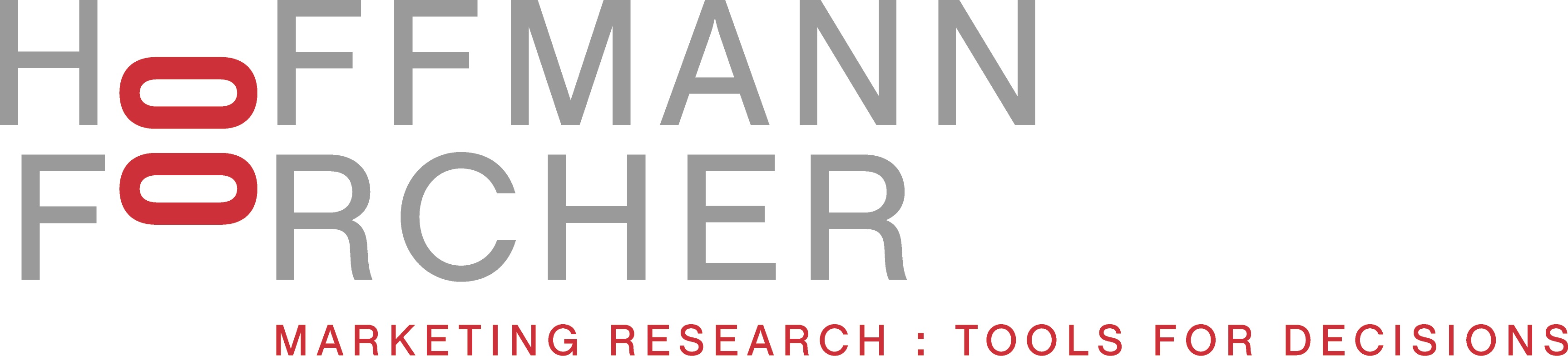 Vielen Dankfür Ihre Aufmerksamkeit!
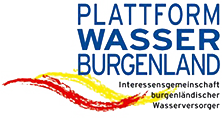